Digital Skills in the Library - A Service Design Project Using the Jisc Co-design Playbook
Nancy Ali & Kerry Gregory 
Sheffield Hallam University
1
Project Overview
The Brief
Evaluate student digital training needs and generate recommendations for a potential digital skills service that is shaped students themselves.

Project Requirements 
To create and deliver a sustainable digital skills service that provides students with the digital skills needed at University and in the workplace.
2
JISC Co-design Playbook
Jisc Co-design Playbook is a method for working closely with end users and stakeholders to explore new ideas and develop solutions that meet their needs. 
 
Some suggested examples of engagement include:
Co-design plays
Feedback
Student voices
Panels/Steering groups
Project reports
3
Structure - Who is involved in co-design?
4
Library Digital Skills Team?
Library Digital Skills Project Team Structure Chart
5
The Jisc Plays
The Playbook describes a number of ‘plays’ that can be used when developing co-design activities
6
Understand: Engage Users
Stakeholders need to be involved in the core of the process
7
[Speaker Notes: 3 in-depth qualitative focus groups with 15 students]
UNDERSTAND: IN-DEPTH INTERVIEWS WITH USERS
"It was fun and interesting, I enjoyed talking to everyone and finding out what other students think" (Janet, Nursing student)
8
[Speaker Notes: cognitive mapping]
UNDERSTAND: FIND OUT WHAT USERS THINK
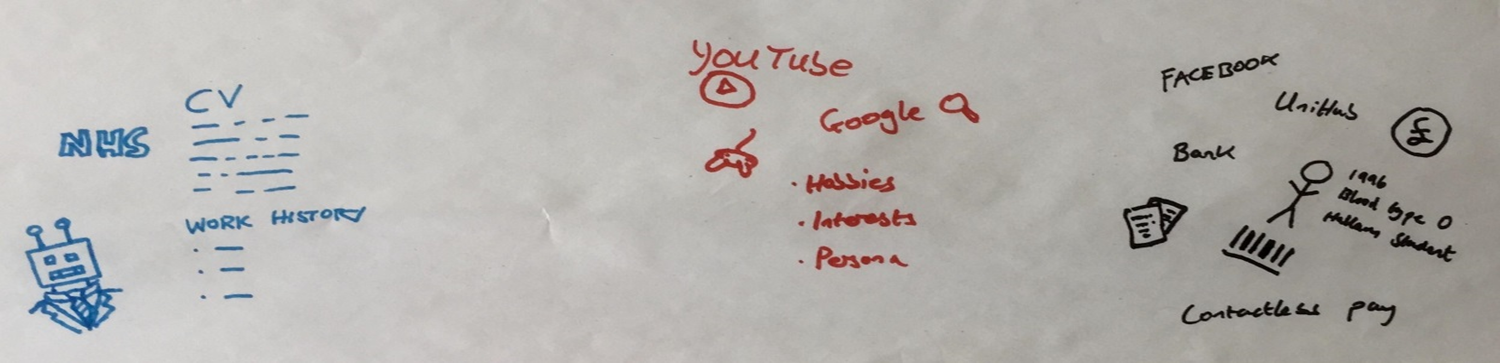 Cognitive mapping of users digital identity
'You've got to be careful how you portray yourself online, anything you share could come back and bite you'' (David, Psychology student)
9
[Speaker Notes: cognitive mapping]
Understand: Find Out What Users Think
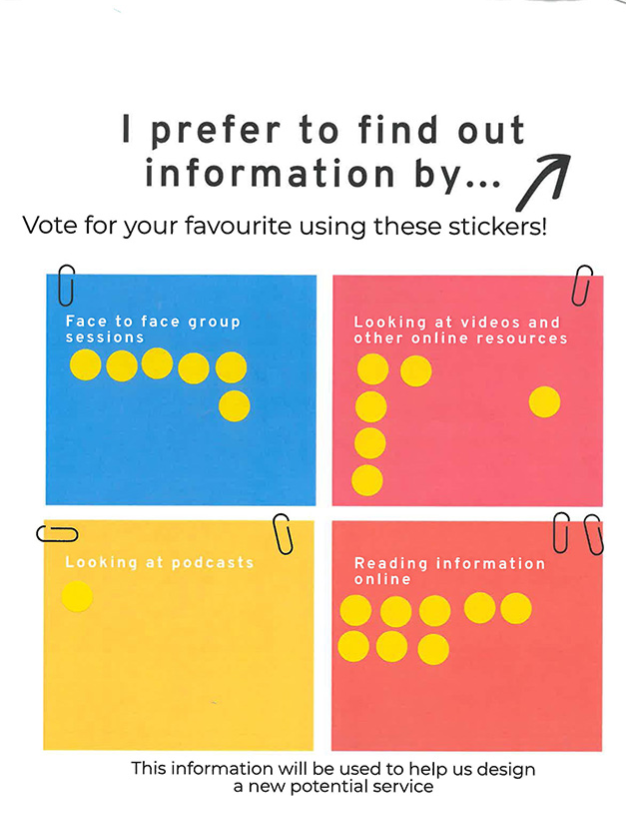 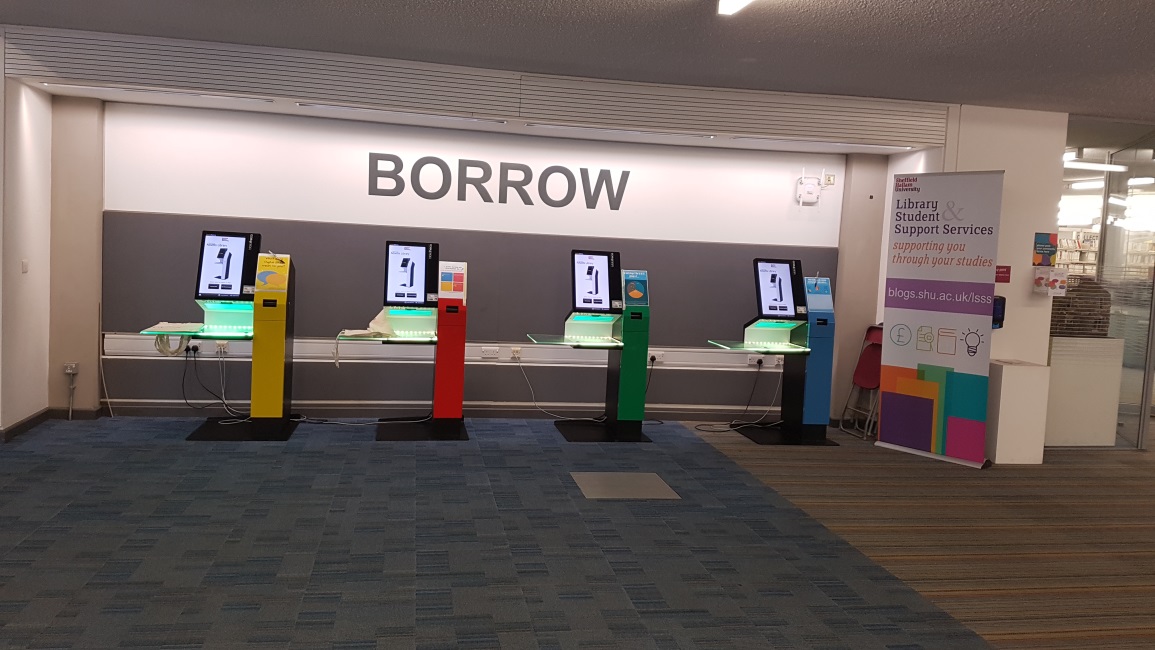 Locations for student engagement
Dot polls
10
Imagine: Deploy cultural probes
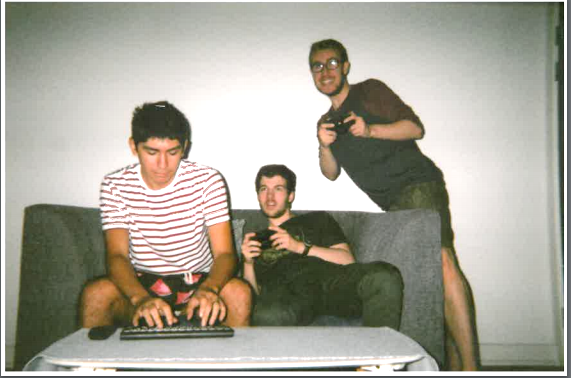 Disposable cameras to document use of users digital skills
11
Imagine: Create future user journeys
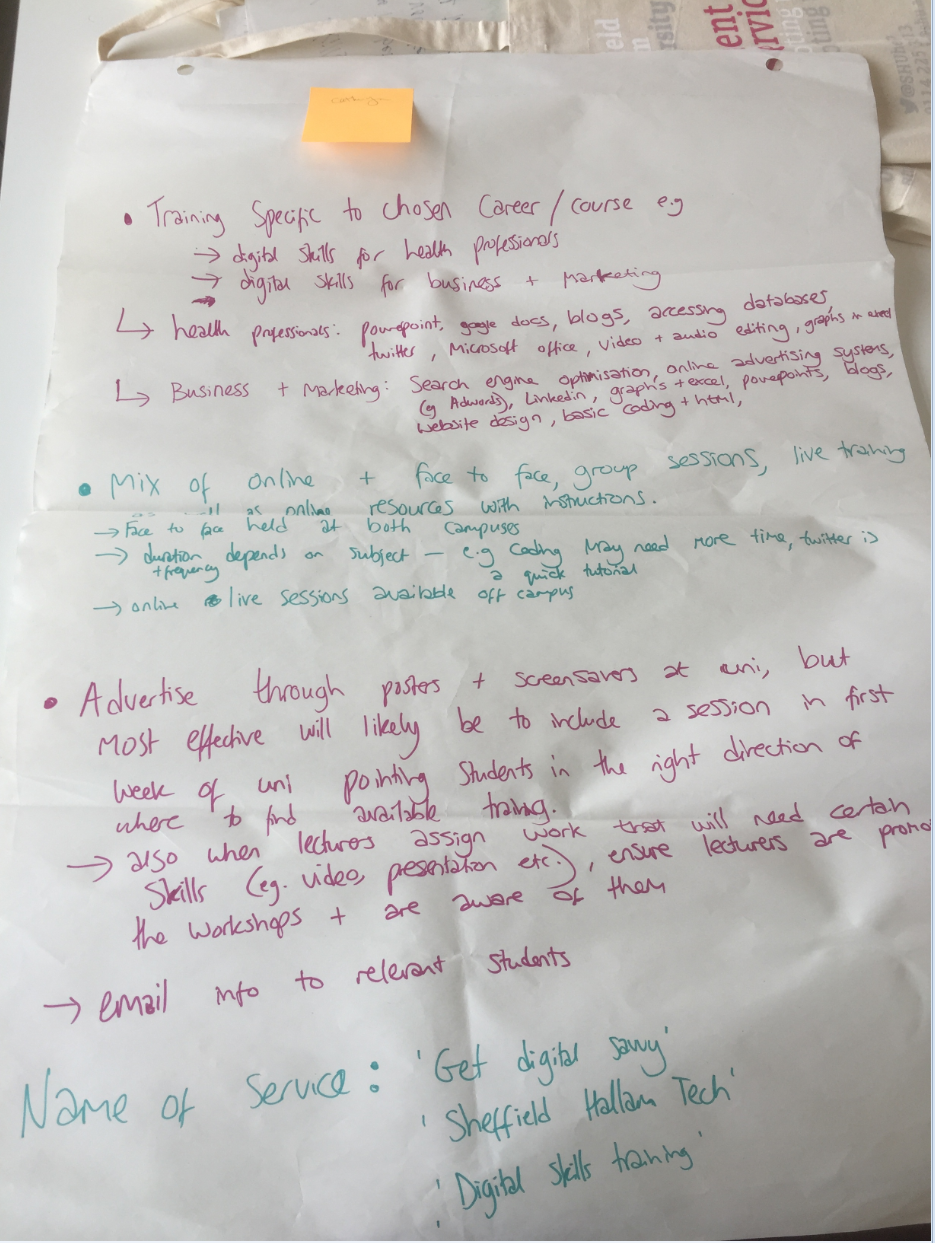 Develop visions of the future user journey
12
Imagine: Create future user journeys
Students were asked to produce a list of preferred service names along with possible logo designs. The most preferred name was Hallam Digital Skills.
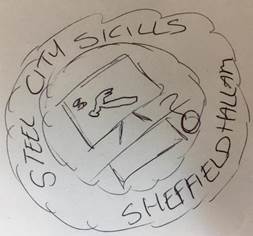 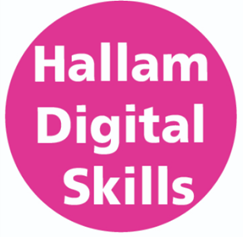 Sketch out these ideas and add them to the future user journey
13
Build: make & test Lo fi Prototype
"Run campaigns through the year make them bold bright and straight to the point. Identify all the campaigns with a single logo". (Rachel, Nursing Student)
Students and staff have also been given the opportunity to vote on the final logo design.
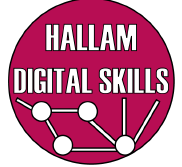 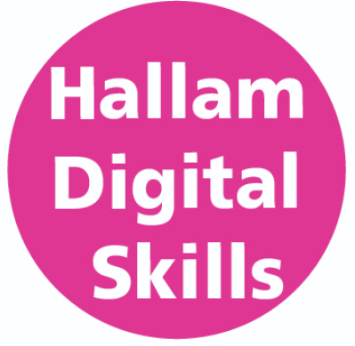 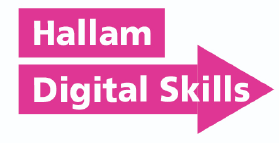 14
Understand: Survey the field as it stands
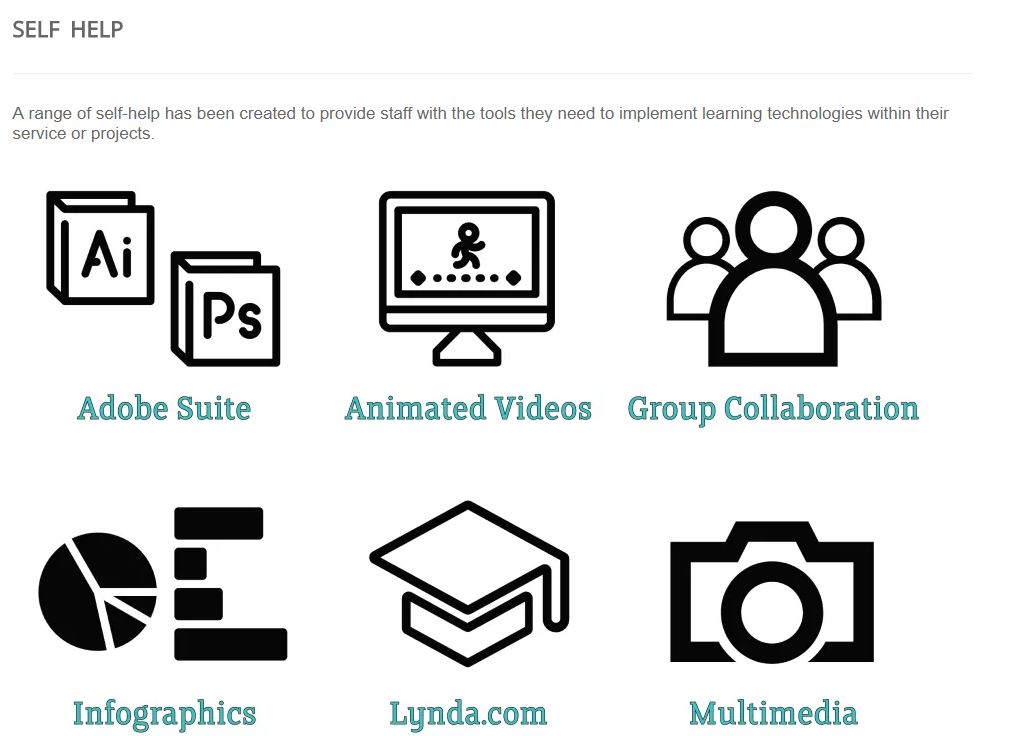 Review existing products and services in the area, share these insights across the team
15
Understand: Talk to experts
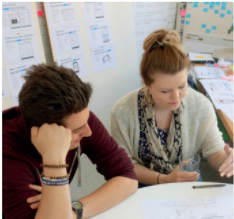 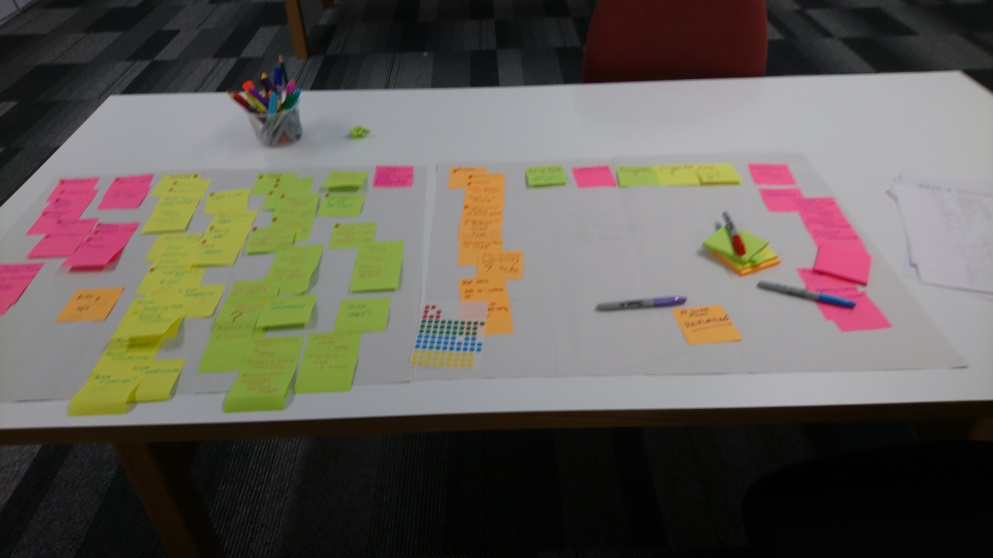 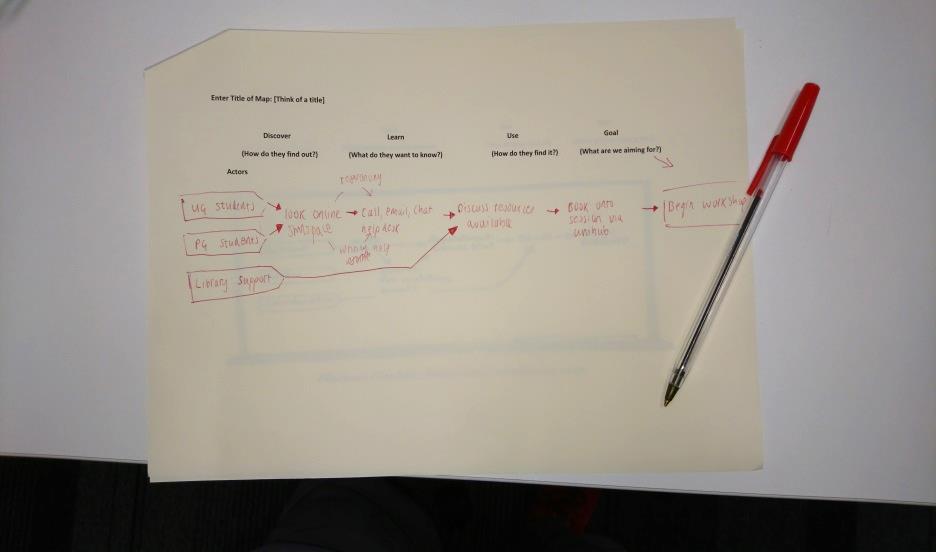 3 minute lightning demos
Identify users
How might we notes
16
Imagine: Create Future User Journeys
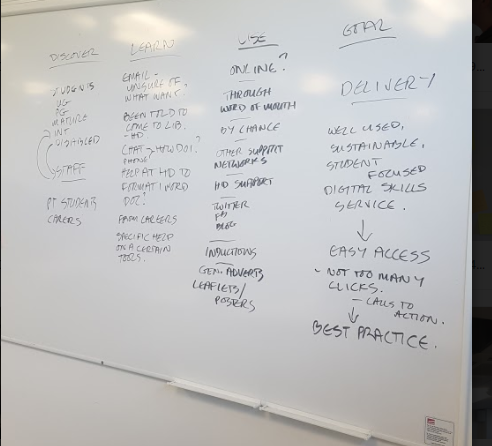 Map key processes for all Users
17
Build: Digital Prototype
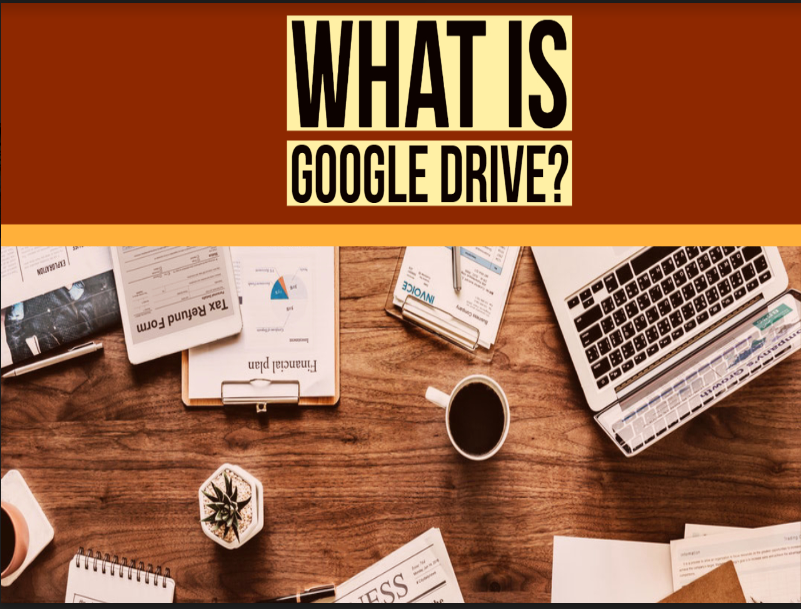 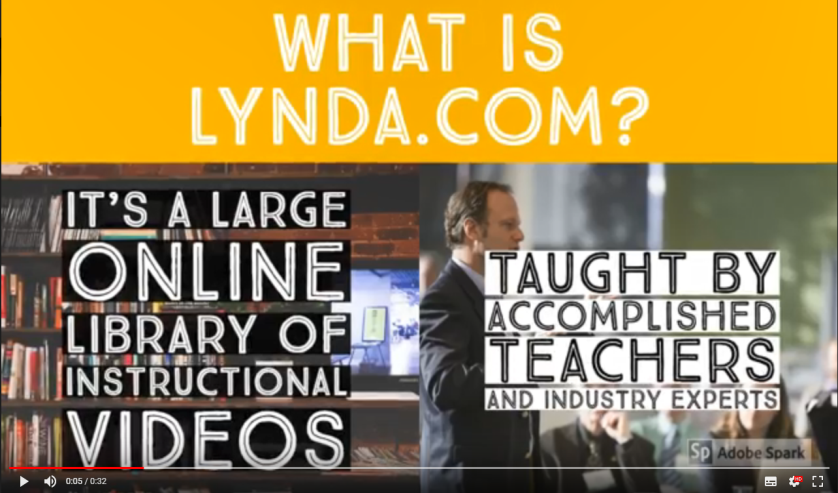 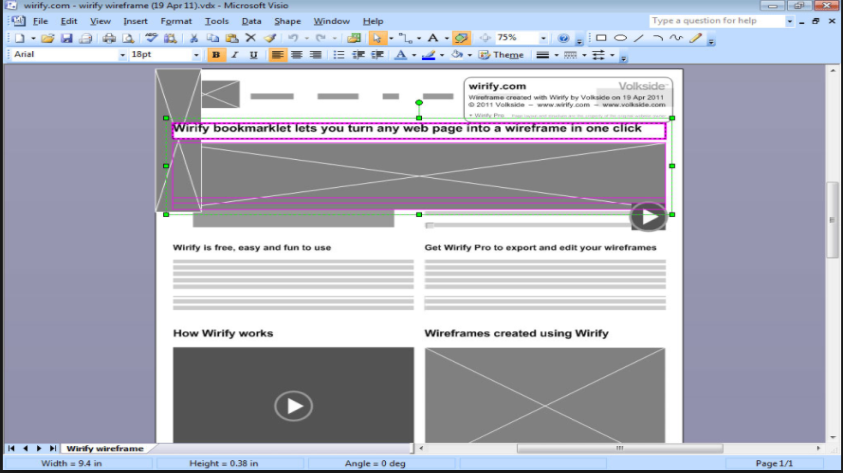 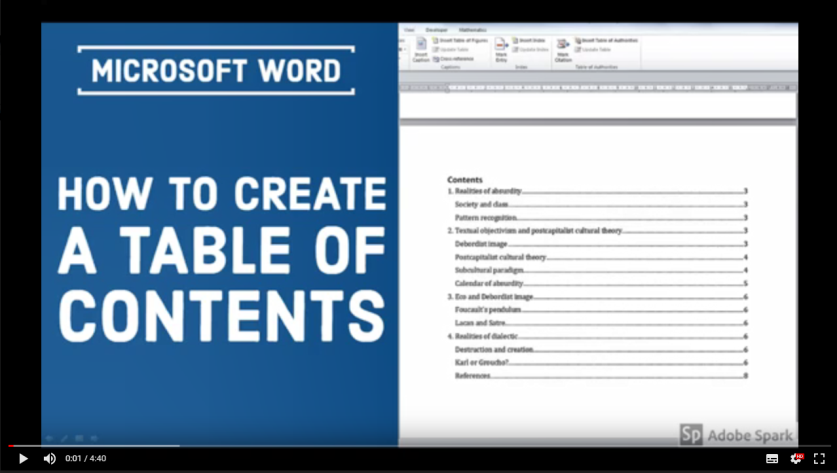 Develop functional versions of proposed advertising and content for the service
18
Build: blueprinting a service
The Project team are now using the feedback provided by students to create a service that meets the students needs
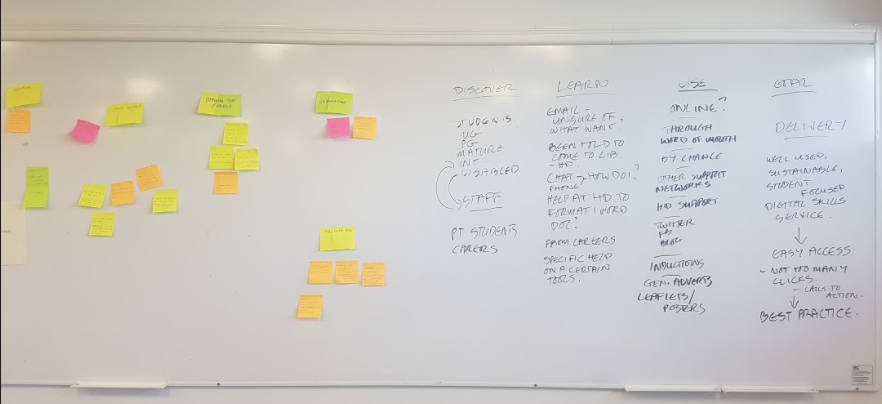 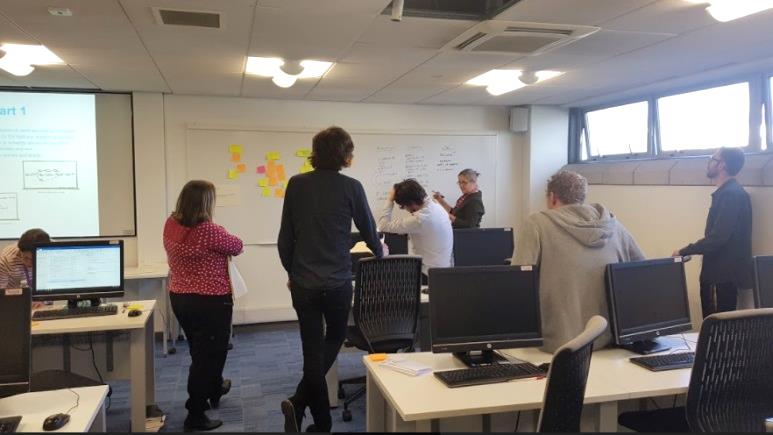 19
Supporting Resources
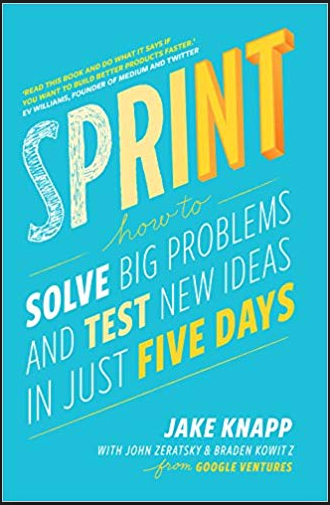 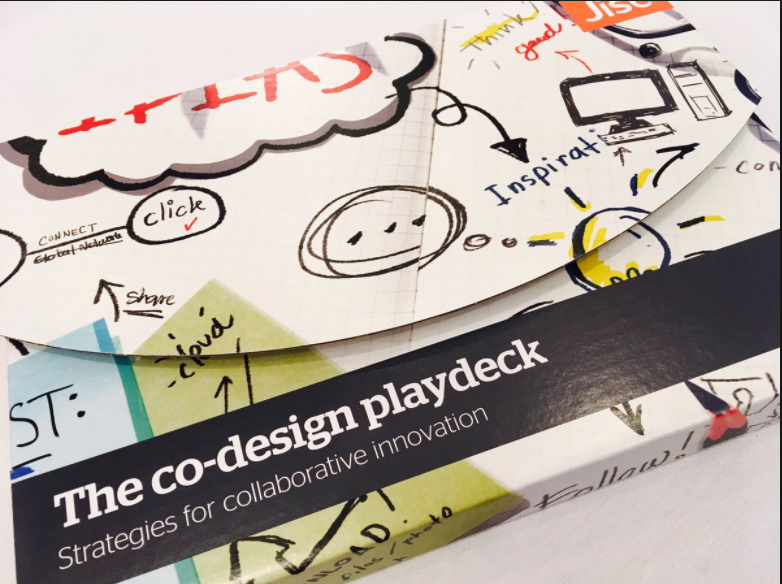 Jisc url: https://www.jisc.ac.uk/rd/how-we-innovate/co-design
20
End
Thanks for listening
21